20151125添財驚曲獎
20151125添財驚曲獎
添財驚曲獎
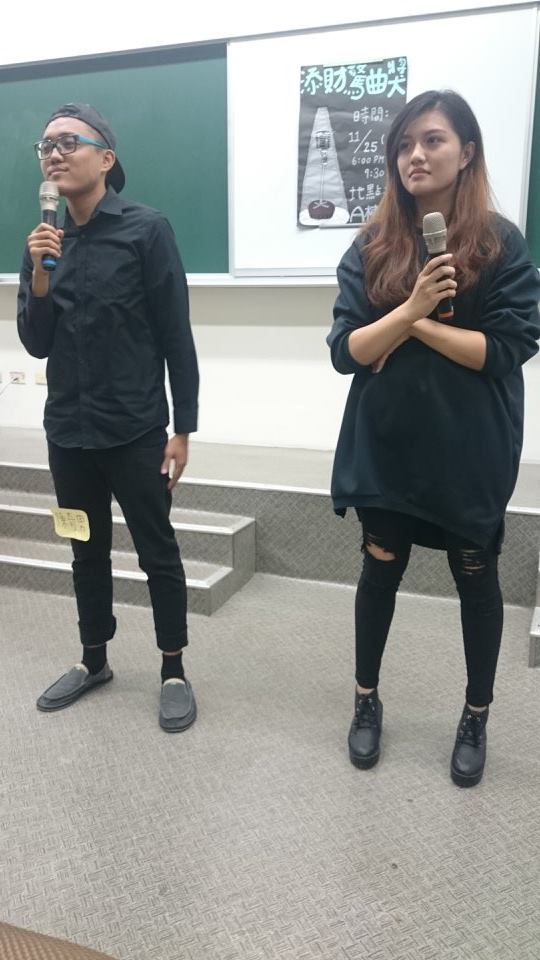 添財驚曲獎
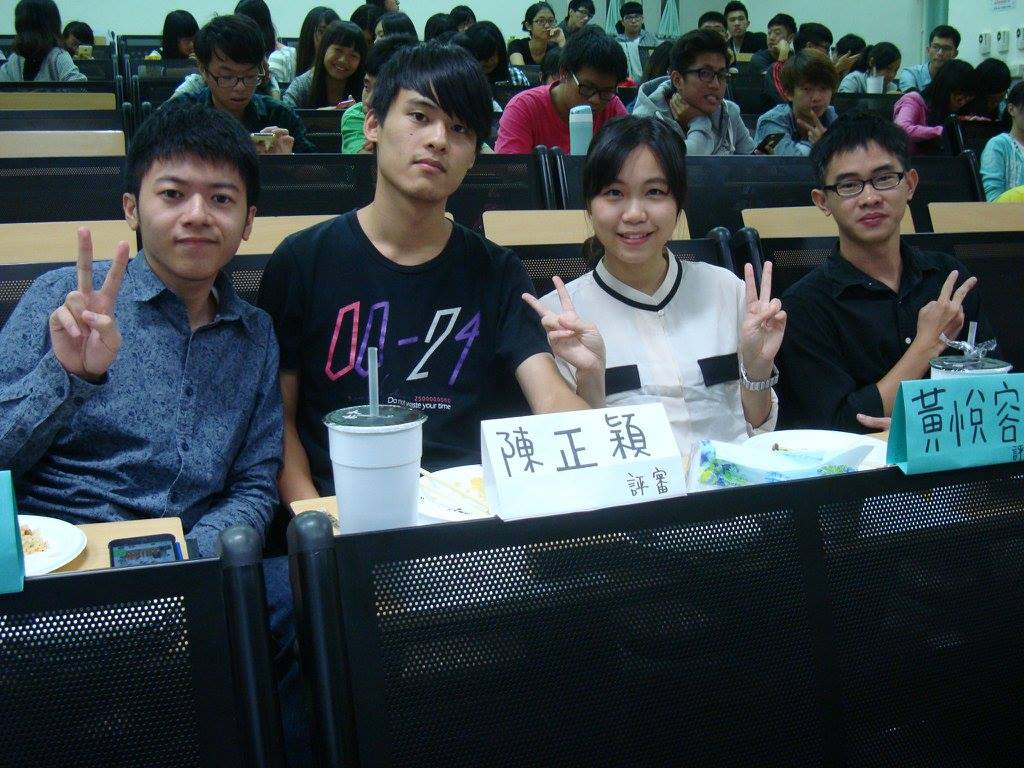 添財驚曲獎
添財驚曲獎
添財驚曲獎
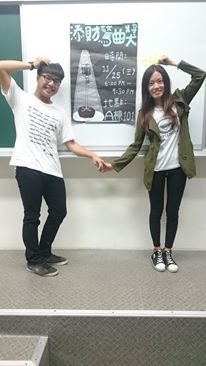 添財驚曲獎
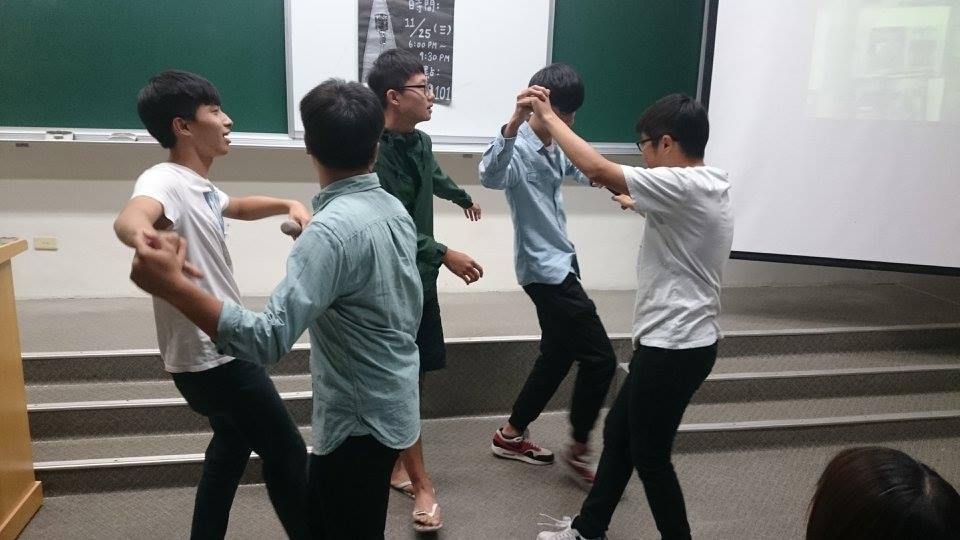 添財驚曲獎
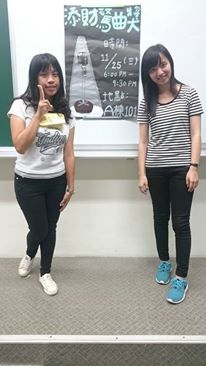 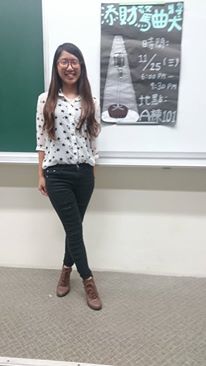 添財驚曲獎
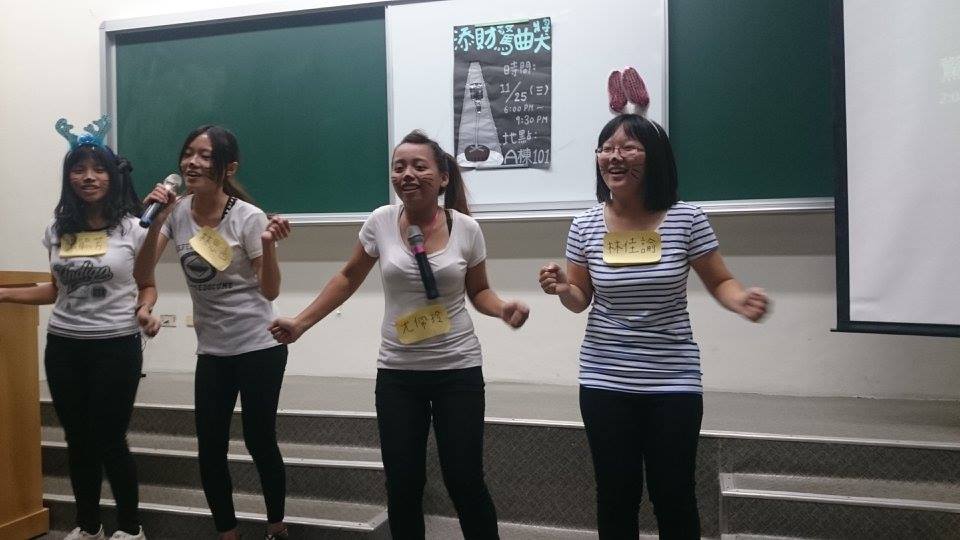 添財驚曲獎